Easy Build SystemInstrumentation and Controls
Andrew Starritt
17-19 October 2022
Introduction
Overview
What is it, main features.
Workflow Overview
The recipe files.
Deploying built IOCs 
 Pros and Cons
What is the Easy Build System?
The Easy Build System (EBS):
In a nutshell: it is a collection of scripts that allow EPICS IOCs and other applications such as bundles*, gateways, archivers, extensions (edm, medm, msi, etc.), GUIs (EPICS Qt, Delphi) etc. to be constructed (compiled, linked, generated) and deployed to the target host in a consistent manor across multiple platform types.
 
* a bundle is a pre-built set of EPICS modules.
Main Features 1
The main features of the EBS are:
It is recipe driven build system used to consistently and repeatably construct EPICS IOCs and other applications.
The recipe files, all the associated source code, configuration files, database files, .ui, .adl files etc. are extracted from the source code control system (perforce).
If it’s not in perforce, it’s not in the build.
The build is run on dedicated and independent (i.e. non- operational*, non development) build host(s).
* SXR used to use an operational host as build box – we could only build on maintenance days (this was before virtual machines widely available).
Main Features 2
It supports a number of independent build streams, typically one per operational area: machine, archives, gateways, beamlines.
Each build stream can support many platform types, including CentOS 5, 6, 7, 8, CentOS Stream, debian, ubuntu, redpitya, libera, dimtel; and we used to support CentOS 4, win32 and cygwin.
For a standard IOC, the build system auto-generates a deploy script that will deploy the required files from the build repository to the target host machine.
Used to all IOCs, gateways and archivers
OPIs used a be-spoke deploy script.
Main Features 3
The build is started by a parameter-less command:    bs_start_build
The build may be started manually or initated by a cronjob (as we do nightly) or similar (Jenkins ??)
The build process also generates many artifacts/log files and a  Change Control Board (CCB) report detailing which issues affected which IOCs.
It also generates a basic build status web page.
I look at these first thing each morning (after coffee ;-)
Web Status page
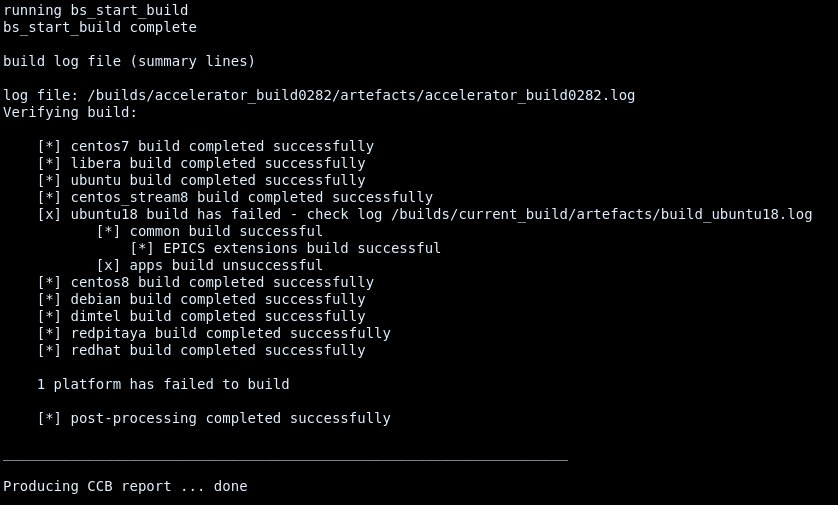 CCB Report (part 1)
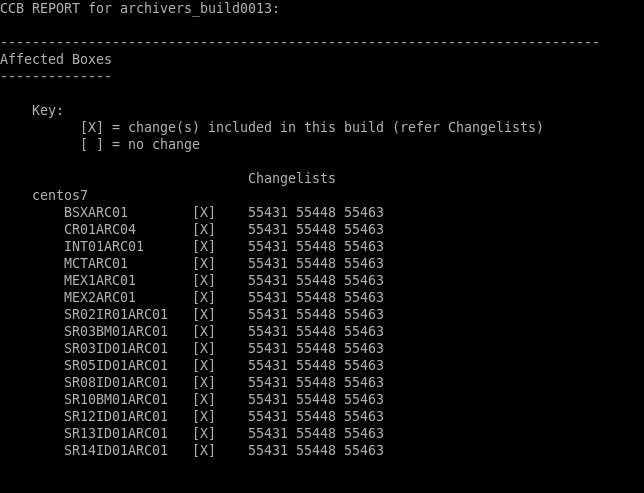 CCB Report (part 2)
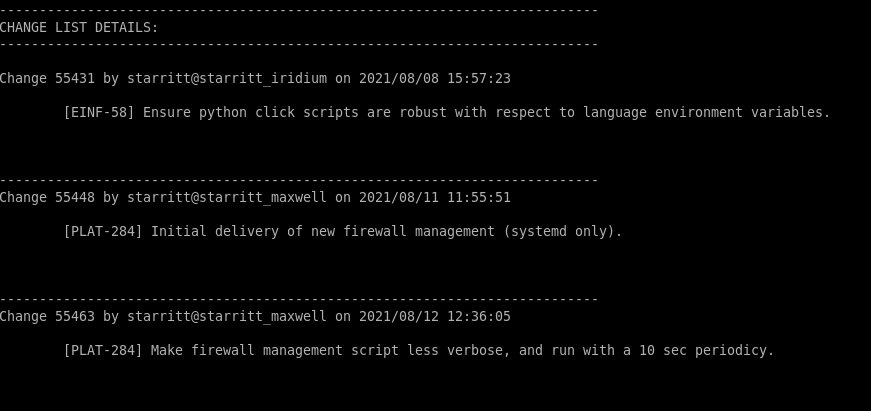 Why did we create the EBS?
A build system was deemed necessary as we have many IOCs etc. running on multiple platforms and platform types:
225+ IOCs, OPIs, Archives, Gateways, File Servers – very labor intensive to build  on each individually, and on own target hosts.
Target hosts not always suitable to use as build machine because either in use operationally and/or have no build capability.
EBS Workflow Overview
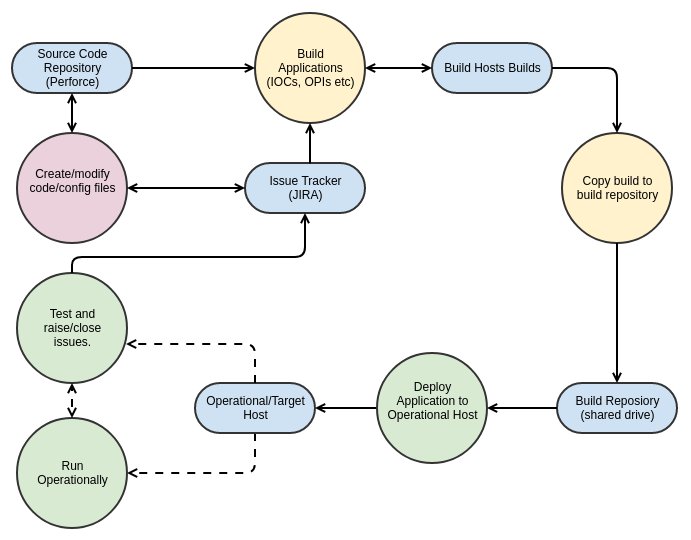 Overall Structure
The EBS allows for a number of independent build streams
We currently have four.
Each build stream can build any number of platform types.
The machine currently has 8 – all flavours of Linux.
The archivers and gateways each have 1.
The bundle has 2.
Each platform type is built on its own dedicated (VM) host.
Each platform can build many IOCs, OPIs  etc. etc.
The Contracts
The build (top) directory (out of perforce):
Must contain at least a  build_instruction recipe file.
Either in the top directory or called up by the recipe file:
Must contain script (or program) build.sh or Makefile 
If  build.sh exists, it is executed; otherwise;
If a Makefile exists, make is invoked ; otherwise
This item fails to build.
In the top directory, or specified in the recipe or built:
Should optionally contain a  deploy.bash script
If it does not exist, the EBS will create a symbolic link to the auto generated deploy_ioc.bash  script.
Reciple file (part 1)
The build (top) directory (out of perforce):
Must contain at least a  build_instruction recipe file.
It typically holds other files, such as the files for the IOC shell (example later)
The recipe file consists of a list  of  items which are copied to the “top” directory/folder
These items may be files or directories – typically the latter.
A specific release version may be defined – otherwise the head revision is used
Specified using perforce labels – similar to git tags
The item can be directed to a sub folder
The item can be renamed.
Recipe file (part 2) – example
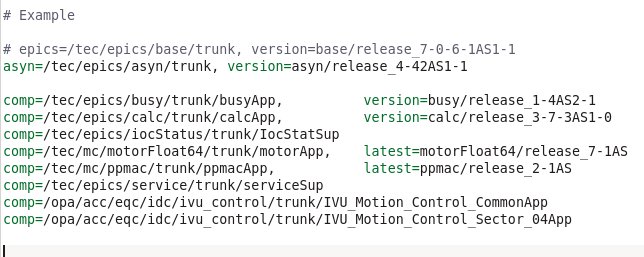 Recipe file (part 3)
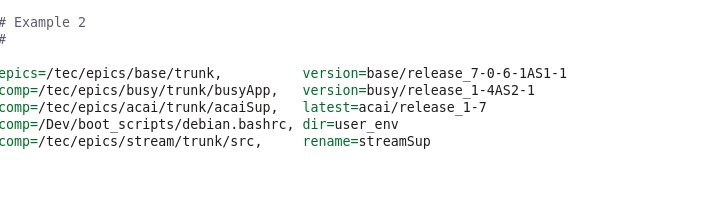 Recipe file (part 4)
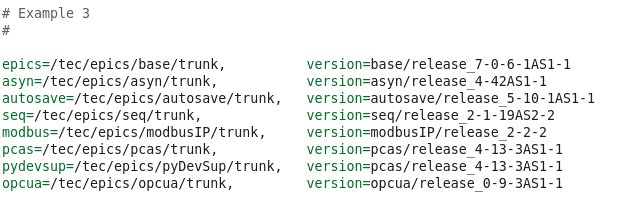 Top directory - typical
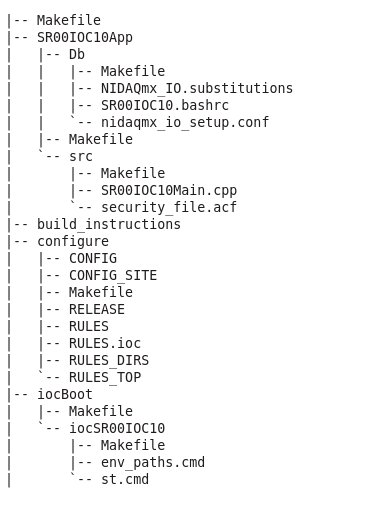 Building
This is guided by the Makefile or build.sh file. 
Typically, we use a standard EPICS Makefile.
If used, the build.sh can be any script or executable that gets the job done. 
When a build is ready for deployment, it is copied from the from the build host to a shared and public  NFS mount point.
A build does not necessarily have to be 100% successful in order to be made available.
Copying to shared drive (example)
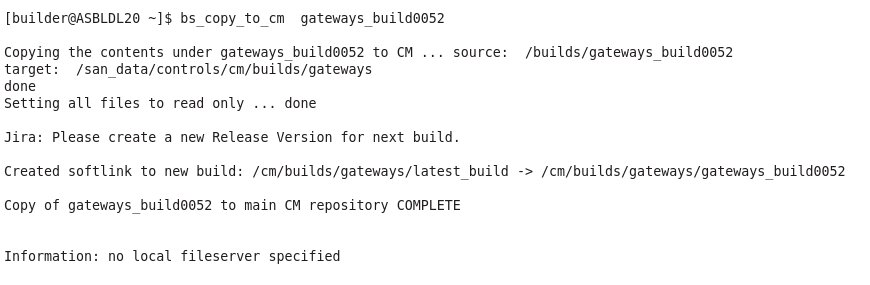 Deploying an IOC, OPI, ….   1
Each built IOC/OPI/gateway etc. should contain a deploy.bash script.
This scripts deploys the run time artifacts from the build repository (on shared drive) to the target machine.
For IOCs the deploy script is automatically generated.
For IOCs we deploy:
binaries, libraries, EPICS database and dbd files.
The iocBoot directory  inc. the st.cmd  file
Deploying an IOC, OPI, ….   2
We do not deploy source code and intermediate object files.
The deploy.bash script is run on the target host.
Can be run remotely and in parallel using cssh
I also have some be-spoke scripts to help me deploy certain host groups, e.g. I can deploy all the gateways in one go.
Not every host need be updated when a new build is available.
The build is copied to a build specific location, e.g.:   /asp/builds/accelerator_build0288where the 0288 is an automatically allocated build number
De2loying an IOC, OPI, ….   3
Multiple builds can exist on the same host 
The active build is selected via a symbolic link /asp/ics -> /asp/builds/accelerator_build0288
This allows us to easily revert to a previous build in the case of a "stuff" up.
The set_build script selects and logs the current build
The show_build script displays the currently selected build.
Deploying a build to an IOC - example
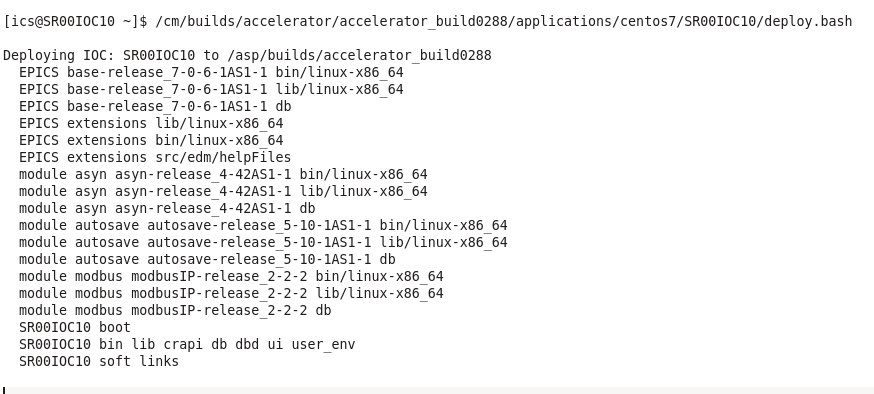 Select/Show the active build
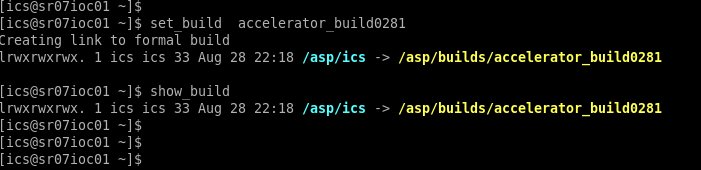 Implementation
The EBS is implemented as set of bash scripts (running on Linux)
The are approx. 7300 lines of bash.
Contains a lot of fossil scripts, obsolete platform scripts, especially for Windows. 
We did consider using Python, however bash is ubiquitous and available on all distributions that we use.
The EBS is very much tied in with the perforce source code management.
We are looking into migration to a git-based system.
Pros and Cons
Pros
A lot of automation for building and deployment.
Everything in source code controlled.
All the items are located and built in the IOC top directory, specifically, all the application database files are in the local <top>db/ directory
Cons
There is a relatively large learning curve.
A large over head if only managing a few IOCs.
Relatively large turn around time for a single IOC.
Credits
Design philosophy: Steven Banks
Implementation:  Mark Bennett, Glenn Jackson